Карьерная карта: 40.02.04 Юрист в сфере социального обеспечения
                            40.02.04.Юрист в сфере судебного администрирования
                            40.02.04. Юрист в сфере правового обеспечения организаций и граждан
АНПОО Томский экономико-юридический техникум
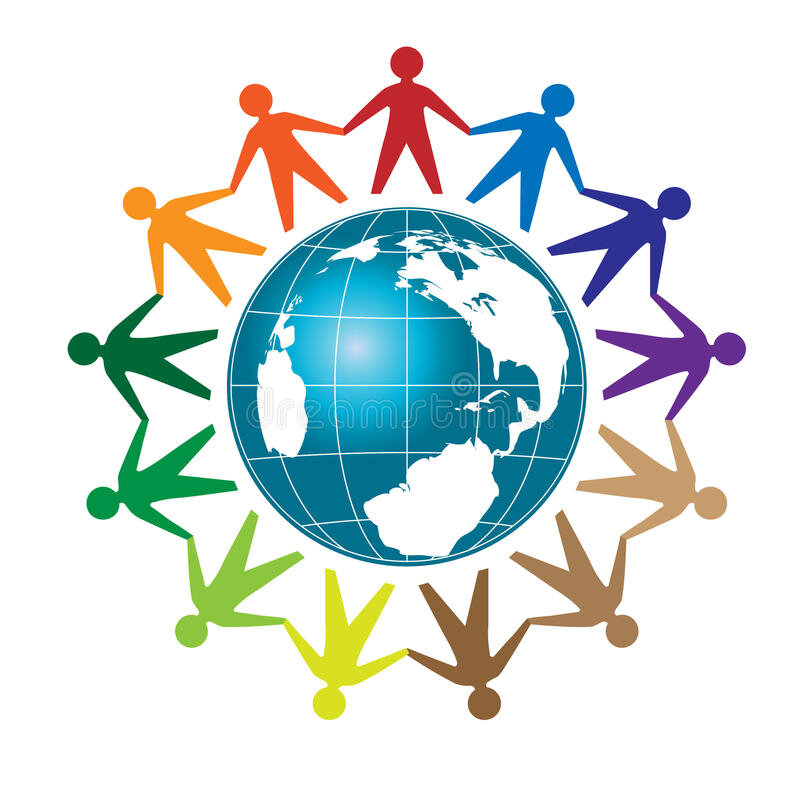 Руководитель организации

Руководитель среднего звена


Получение высшего образования

Успешная работа по профилю в организации

Диплом об окончании техникума
Открытие 
ИП